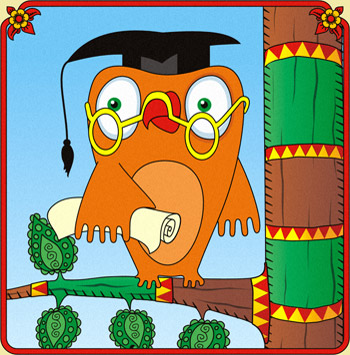 Игра
«Четвёртый 
– лишний»
Мельница,
мел, мелок, меловая.
Волк ,волчий,
вол,
волчище.
Ярко,
солнце,
яркий, ярче.
Водяной, вода, заводь,
водить.
[Speaker Notes: - Какое слово лишнее? Обоснуй свой ответ.]
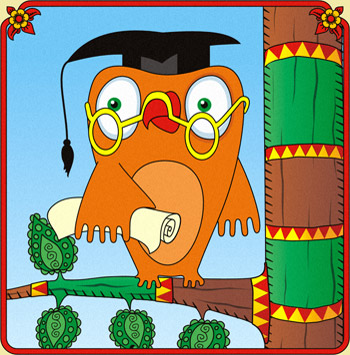 Игра
«Третий лишний»
Котята котёнок
лисёнок
Клубочек
дубок  дубочек
Поле
полоса полоска
Заносить
носик
выносит
Избушка
изба
бабушка
[Speaker Notes: Запишите существительные, состоящие из корня, суффикса, окончания. Обозначьте части слова.]
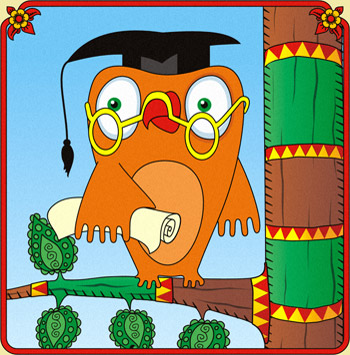 Игра
«Третий лишний»
Робкий, редкий,
голосистый
Местный,
ветерок, полоса
Колосок,
моря,
берега
Скользкий,
известный, солнце
Ванная,
столовая,
класс
[Speaker Notes: - Обоснуйте, по какому принципу нужно удалить «лишнее» слово.]